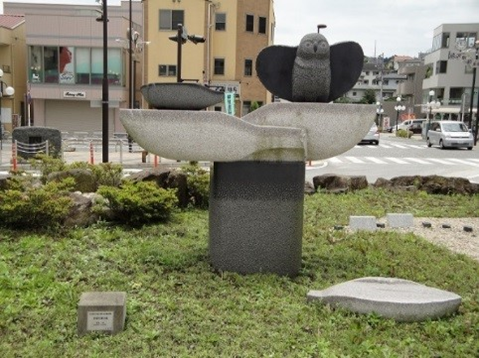 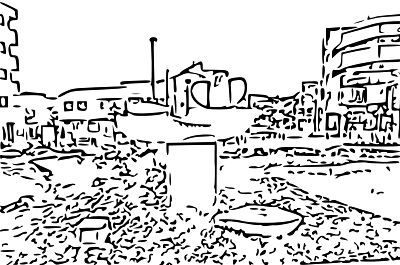 【秦野市野外彫刻】
№51　幸福を呼ぶ風